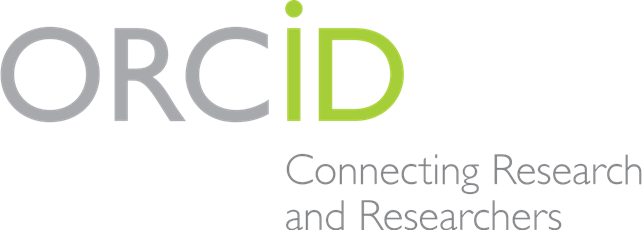 Die ORCID iD – der persönliche Identifier in der Wissenschaft
Was ist ORCID?
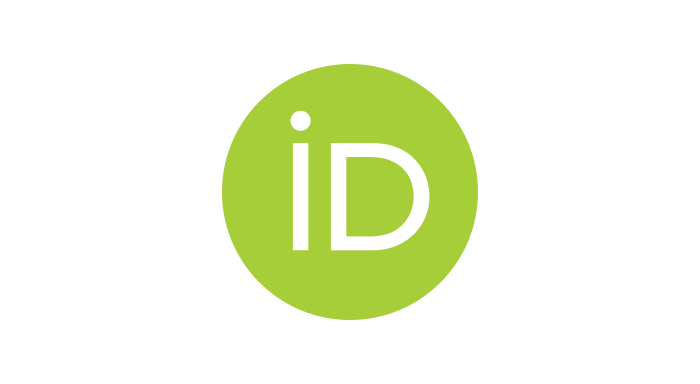 Die Open Researcher and Contributor ID (kurz die ORCID iD) ist ein alphanumerischer Code für die eindeutige Identifikation von Forschenden
Beispiel: http://orcid.org/0000-0003-3334-2771
XX Millionen [die aktuelle Zahlen können Sie hier entnehmen: Live ORCID iDs] ORCID iDs wurden weltweit vergeben
XXX [die aktuelle Zahlen können Sie hier entnehmen: https://www.orcid-de.org]  Wissenschaftler*innen in Deutschland haben eine ORCID iD
Derzeit haben XX Mitglieder unserer Einrichtung eine ORCID iD [können Sie hier entnehmen: https://members.orcid.org/api/resources/find-myresearchers]
ORCID iD Logo
2
Stand: XX/20XX
Wer stellt ORCID iDs bereit?
ORCID Inc. = unabhängige und mitgliederfinanzierte Non-Profit-Organisation (Gründung 2010)
Handelt nach den ORCID-Prinzipien: https://info.orcid.org/de/what-is-orcid 
Verwaltet und stellt die ORCID iDs bereit,
Gewährleistet die Eindeutigkeit und langfristige Verfügbarkeit (Persistenz) der ORCID iDs,
Stellt eine öffentlich zugängliche und eine für ORCID-Mitglieder gedachte Programmierschnittstelle (API) bereit
APIs dienen der Integration von ORCID in die Informationssysteme von wissenschaftlichen Einrichtungen: https://info.orcid.org/de/-Dokumentation/Eigenschaften 
Unterstützt die Mitglieder bei organisatorischen und technischen Fragen
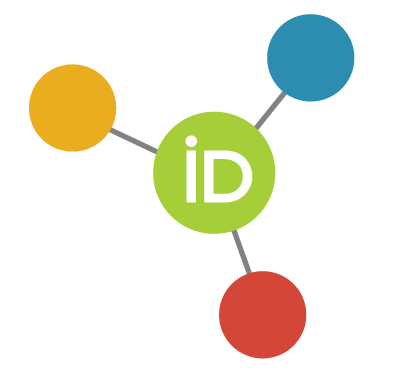 3
Wozu ORCID?
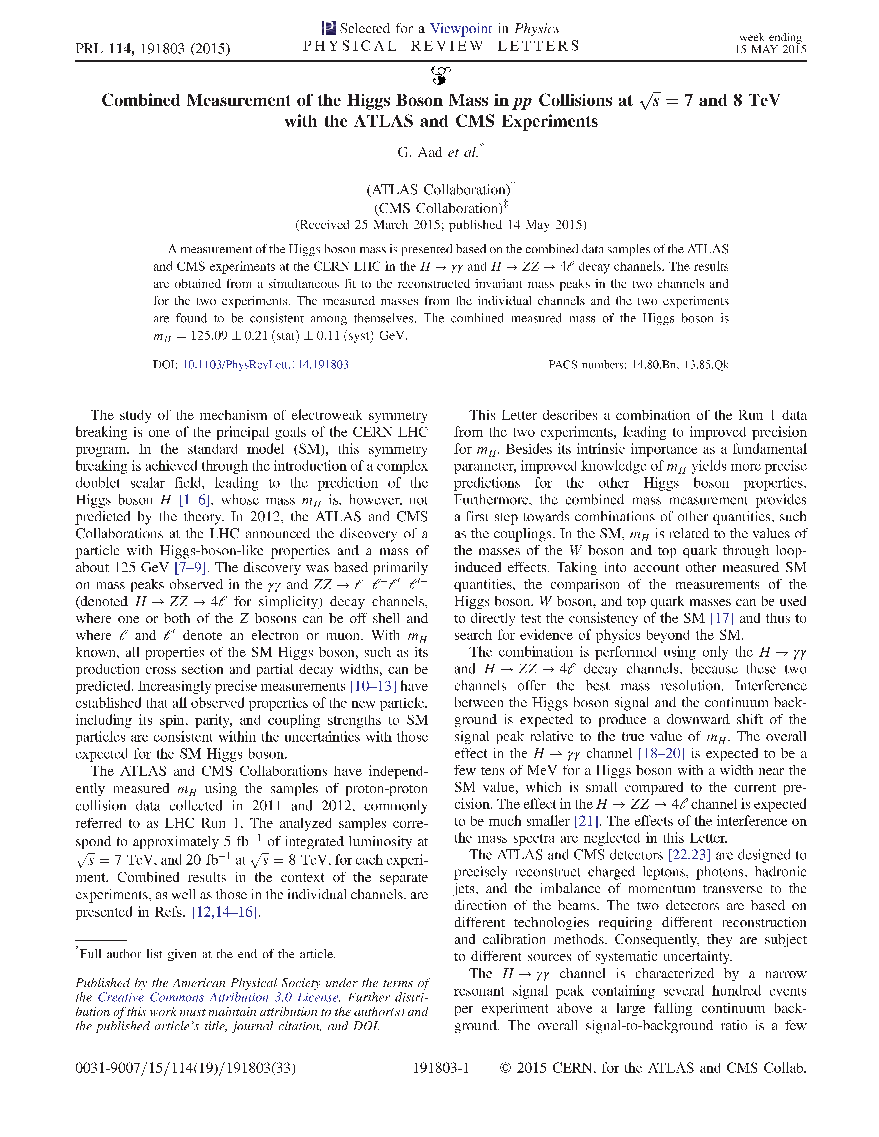 Es besteht die Notwendigkeit der eindeutigen Autor/innenidentifikation und Zuordnung zu den Werken der Forschenden.

Insbesondere bei 
Namensgleichheit,
Namensänderungen (bspw. durch Heirat),
unterschiedliche Schreibweisen (bspw. durch Transliteration),
Abkürzungen von Vornamen,
...
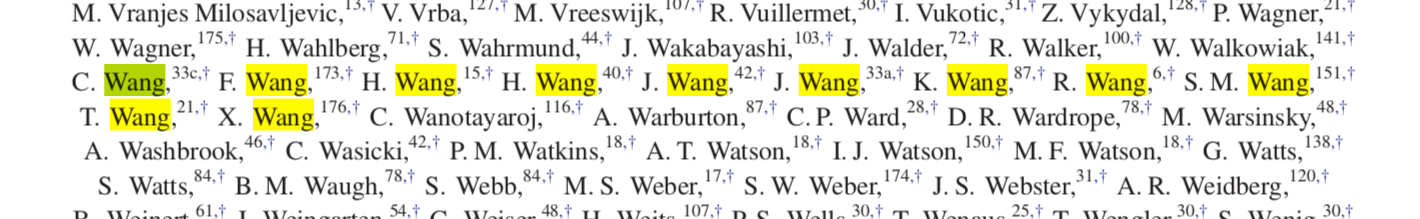 https://doi.org/10.1103/PhysRevLett.114.191803
4
11 „Wangs“ als Autor*in in einem Artikel
Beschreibung des ORCID-Dienstes
Die ORCID iD verweist auf den persönlichen sog. ORCID-Record → ein Profil, mit den Tätigkeiten und Leistungen des Forschenden
Der ORCID-Record gibt Auskunft über
Ausbildung (Education),
berufliche Tätigkeit (Employment), 
Drittmitteleinwerbung (Funding), 
Gutachtertätigkeiten (Peer Review), 
Gremienarbeit (Service), 
Mitgliedschaften in Gremien (Membership)
Werke (Works),
weitere vorhandene IDs, wie ScopusID, ResearcherID, GND
Namensformen, Biografie, Stichwörter, weitere  und (persönliche und berufliche) Webseiten
Alle registrierten ORCID iDs sind frei zugänglich und durchsuchbar in der ORCID-Registry – der ORCID-Datenbank – zu finden (s. About ORCID).
5
Der ORCID-Record
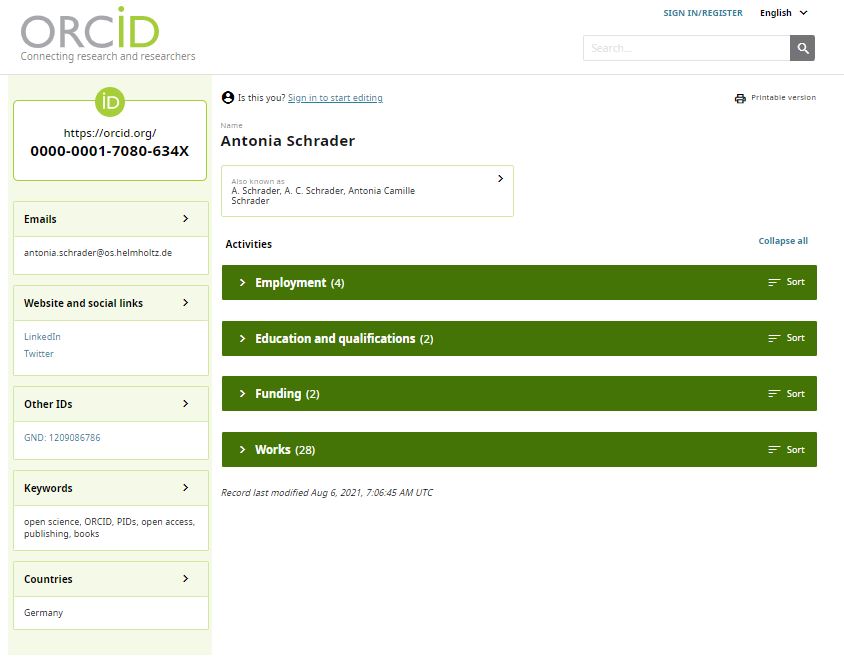 6
Mehr Informationen
(Ausgewählte) Funktionen von ORCID
Affiliation verifizieren und somit qualitätsgesicherte Informationen bereitstellen
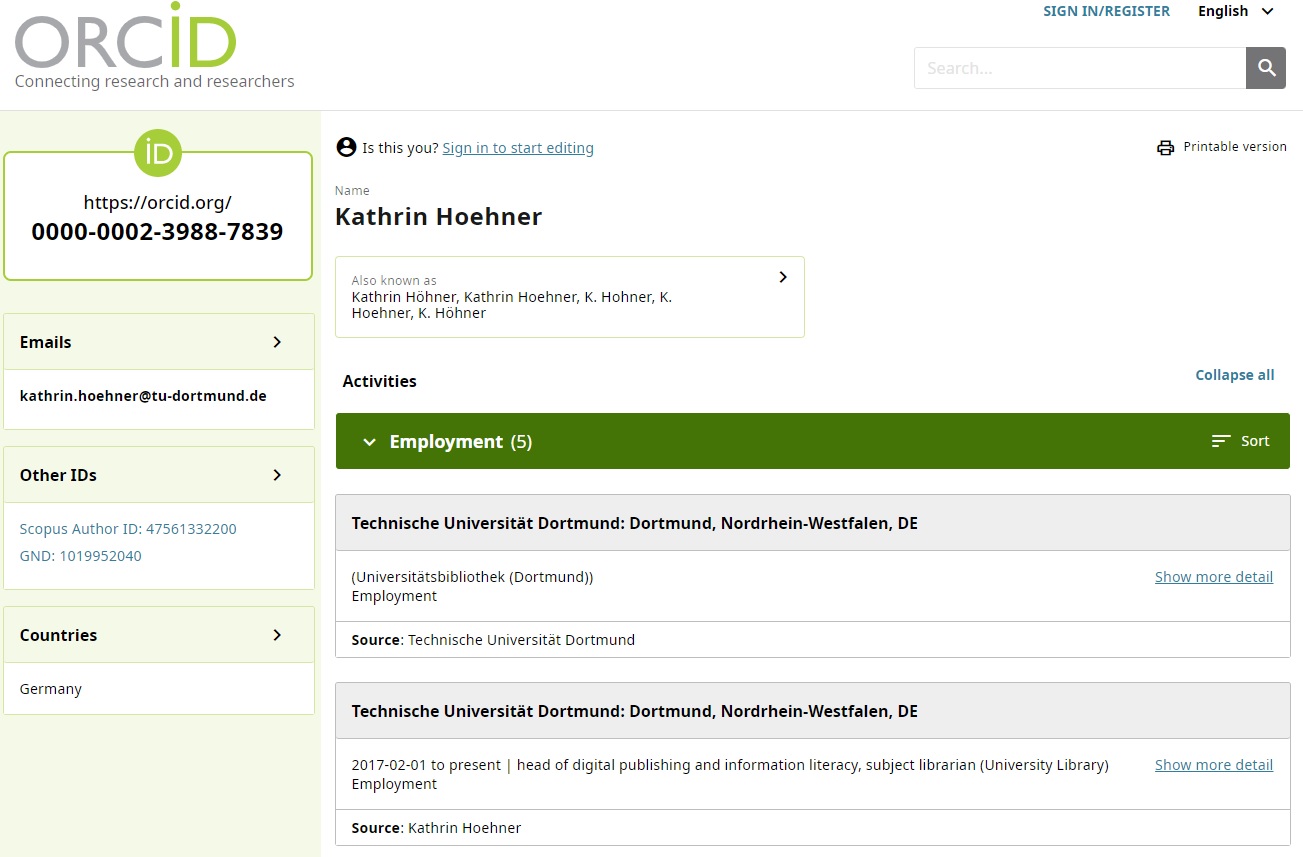 7
Mehr Informationen
(Ausgewählte) Funktionen von ORCID
ORCID-Record automatisch aktualisieren und Zeit für die Pflege der eigenen Publikationsliste einsparen
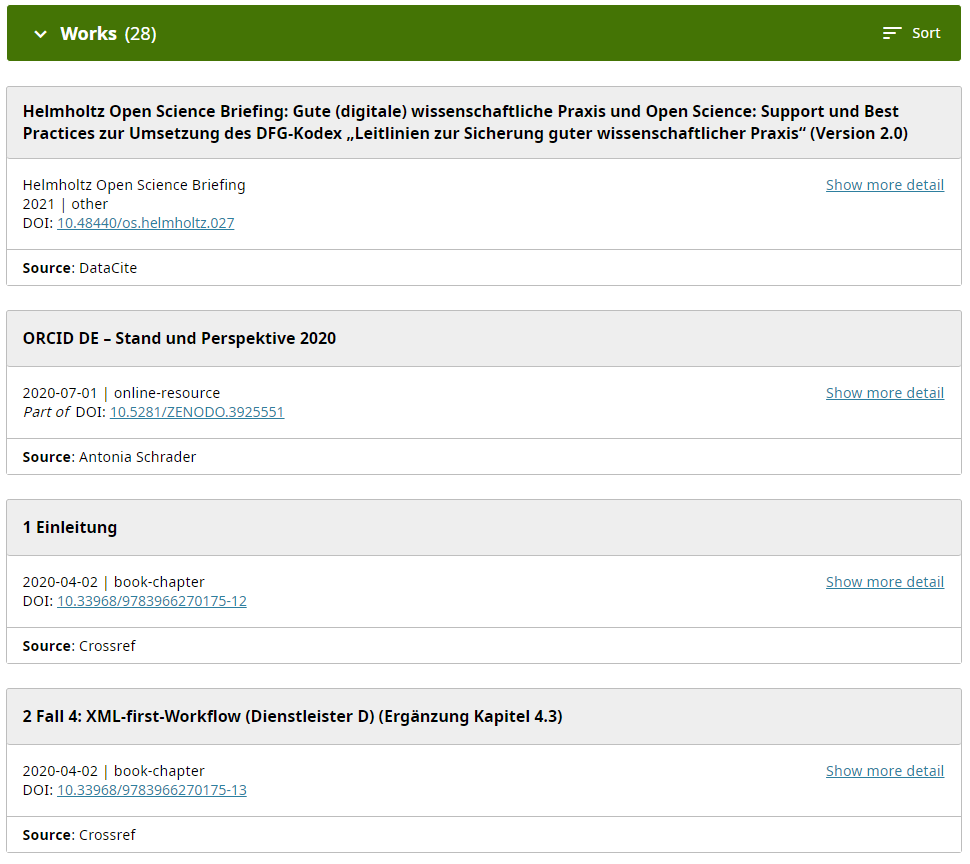 8
Mehr Informationen
(Ausgewählte) Funktionen von ORCID
Publikationen mit dem eigenen Namen verknüpfen und Metadaten aus anderen Datenbanken nachnutzen
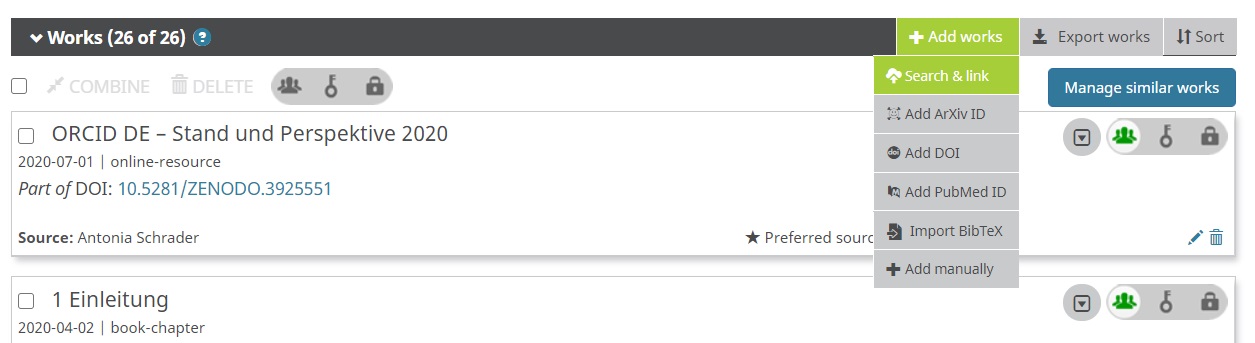 Mehr Informationen | Demo-Video
9
(Ausgewählte) Funktionen von ORCID
Drittmitteleinwerbung oder -akquise mit dem eigenen Namen verknüpfen und diese Tätigkeit sichtbar machen
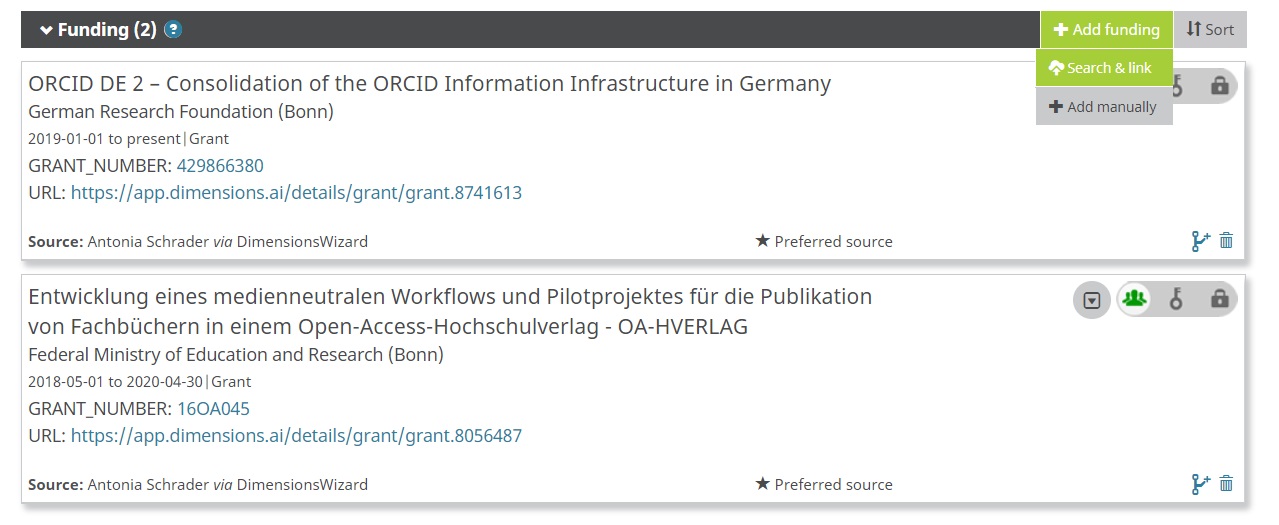 Mehr Informationen
10
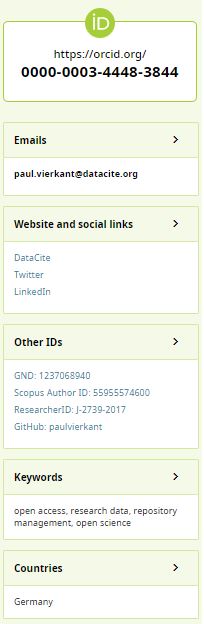 (Ausgewählte) Funktionen von ORCID
Weitere IDs verknüpfen
Beispielsweise:
ISNI (via Search & Link)
GND → Claiming-Service der Deutschen Nationalbibliothek richtig nutzen
Scopus Author ID (via Search & Link)
ResearcherID
GitHub
Mehr Informationen
11
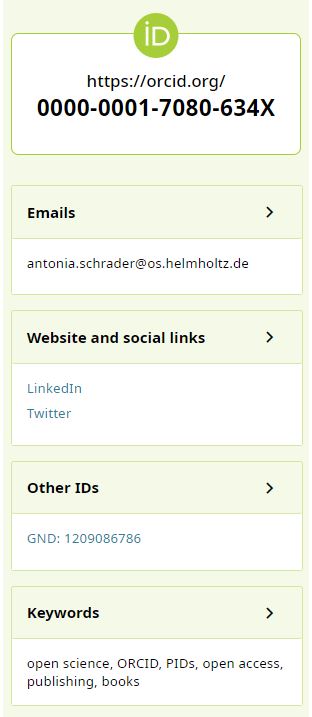 (Ausgewählte) Funktionen von ORCID
Weitere Informationen zur eindeutigen Identifikation der eigenen Person angeben
Beispielsweise:
Namensvarianten (Also known as)
Persönliche Websites
Keywords
Biografie
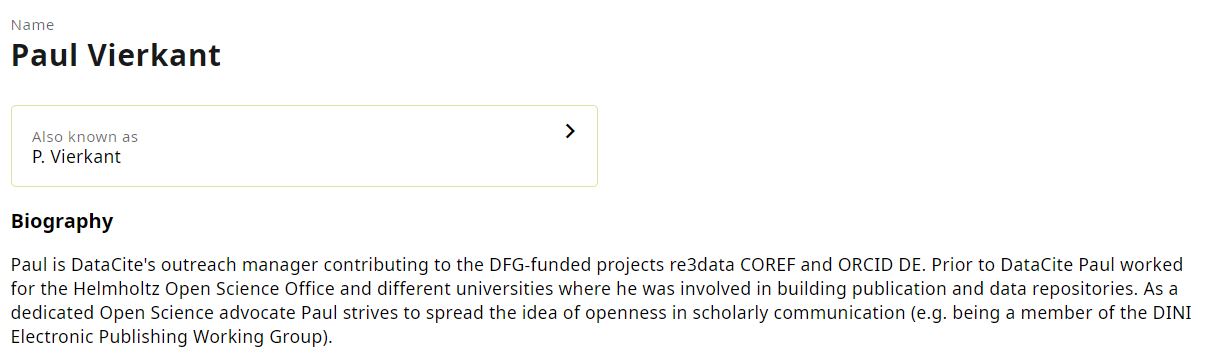 12
Vorteile für Forschende
Zuverlässige Autor/innendisambiguierung
Zuverlässige Verknüpfung des eigenen Namens mit den eigenen Publikationen, dem/der Arbeitgeber/in oder einer Förderorganisation
Abgrenzung von anderen Forschenden (gleicher Name, selbes Fachgebiet oder gleiche Einrichtung)
Eindeutige Identifikation bei Einreichungen von Artikeln, Projektanträgen, o. ä.
13
Vorteile für Forschende
Umfängliche Darstellung der eigenen Forschungsleistungen durch die verschiedenen Update-Funktionen von ORCID & Arbeitserleichterung und Zeitersparnis
Importieren von Publikationslisten, bspw. aus Scopus Author Identifier (Elsevier) oder Web of Science ResearcherID (Publons) in den ORCID-Record (s. Add Works)
Übertragung der Publikationsliste aus dem ORCID-Record in die Nachweissysteme der eigenen Einrichtungen (s. ORCID Workflows).
Nachnutzung von Metadaten, bspw. via GND-Claiming
Automatische Aktualisierungen von veröffentlichten Werken
Austausch von Informationen des ORCID-Records mit den Systemen der unterschiedlichen Akteur/innen der Wissenschaftslandschaft, bspw. Verlage, Repositorien etc.
14
ORCID-Integration für Einrichtungen
Um das Potenzial von ORCID nutzen zu können, ist die Integration der ORCID-Programmierschnittstelle (API) in die Systeme der Forschungseinrichtungen, wie Forschungsinformationssystemen, Identity-Management-Systemen, Hochschulbibliografien und Open-Access-Repositorien notwendig. 
ORCID stellt eine öffentlich zugängliche und eine für ORCID-Mitglieder gedachte API bereit.
Öffentliche (Public) API:
kostenlos und ermöglicht das Lesen und Abrufen von öffentlich einsehbarer Daten aus den ORCID-Records von Forschenden
Mitglieder- (Member) API:
ermöglicht das Schreiben, Aktualisieren und Synchronisieren der ORCID-Records der Forschenden
setzt die Mitgliedschaft bei ORCID voraus > in DE über die Mitgliedschaft im ORCID Deutschland Konsortium (s. Folie 18)
15
Mehr Informationen
Vorteile für Einrichtungen
Leichte und genaue Nachverfolgung des Forschungsoutput der eigenen Einrichtung
Die Angehörigen der eigenen Einrichtung können eindeutig und dauerhaft identifiziert werden.
Publikationen der zum jeweiligen Zeitpunkt angehörigen Forschenden können eindeutig der eigenen Einrichtung zugeschrieben werden. 
Kontrolle über die einheitliche Verwendung des Organisationsnamens.
16
Mehr Informationen
Vorteile für Einrichtungen
Service & Qualität
Möglichkeit der beauftragten Bearbeitung bzw. Kuration der ORCID-Records der Forschenden als Service der Einrichtung.
Verbesserung der Metadatenqualität in den Systemen der eigenen Einrichtung (u. a. durch die eindeutige Benennung der Einrichtung und das Anreichern der Publikationsdaten der Forschenden).
Einsparung von Zeit und Kosten durch die (automatisierte) Erfassung und Veröffentlichung des Publikationsoutputs der Einrichtung.

Erfüllung der Erwartungen und Wünsche der Forschenden, die eine ORCID iD verwenden wollen.
17
Mehr Informationen
Vorteile der Mitgliedschaft im ORCID DE Konsortium
Zugang zur Premium-Member-API zu einem reduziertem Preis.
ORCID kann in 5 Systeme der Mitgliedseinrichtung eingebunden werden.
Möglichkeit der automatisierten Benachrichtigung (sog. Webhooks) bei Änderungen in den ORCID-Records der Forschenden (z. B. neue Publikationen oder Änderung der Affiliation)
reger Austausch von Informationen und Erfahrungen mit anderen Konsortialmitgliedern und nationalen ORCID-Konsortien (s. Übersicht d. Mitglieder)
Administration der ORCID-Verträge zentral durch die TIB


Ansprechpartnerin für das ORCID DE Konsortium ist Frau Britta Dreyer (Telefon: 0511 762-17642, E-Mail: britta.dreyer@tib.eu).
18
Anwendungsmöglichkeiten von ORCID
Implementierungsmöglichkeiten in eine Vielzahl von Systemen (kommerziell & nicht-kommerziell)
Die verwendeten ORCID-Funktionen und Konfigurationsschritte variieren je nach System. 
Diese Anbieter und Systeme ermöglichen derzeit die Integration von ORCID → Enabled Systems
Schritte zur Aufnahme in das ORCID Deutschland Konsortium
19
Anwendungsmöglichkeiten von ORCID
Auswahl von Best Practices aus dem ORCID DE Konsortium 
ORCID-Integration im Open-Access-Repositorium: Universität Regensburg
ORCID-Integration in der Hochschulbibliographie: TU Dortmund und Ruhr-Universität Bochum
ORCID-Integration im Forschungsdatenrepositorium: PANGAEA
ORCID-Integration in Open Journal Systems (OJS)
ORCID-Integration in einem Forschungsinformationssystem (FIS): TU Hamburg
ORCID-Integration in Identity-Management-System: Helmholtz-Zentrum Potsdam Deutsches GeoForschungsZentrum GFZ
20
Mehr hier
ORCID aus datenschutzrechtlicher Sicht
Individuelle Kontrolle ist ein Kernprinzip des ORCID Trust program.
ORCID ist DSGVO-konform.
Die vollständige Kontrolle und Hoheit über die Daten im ORCID-Record verbleibt immer bei der/dem einzelnen Forschenden. 
Die Sichtbarkeitseinstellungen können granular, z. B. auf Ebene einer einzelnen Veröffentlichung angepasst werden.
Everyone
Trusted parties
Only me
Literatur:
ORCID aus datenschutzrechtlicher Sicht (Gutachten)
ORCID, GDPR, and your rights as a user
ORCID Earns TrustArc International Privacy Verification Seal (2021)
ORCID Privacy Policy (June 2021)
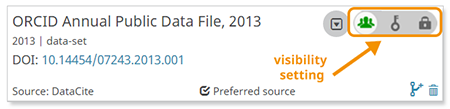 21
[Speaker Notes: Antonia]
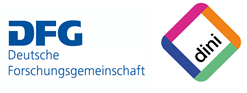 Das Projekt ORCID DE
Initiiert durch die Deutsche Initiative für Netzwerkinformation (DINI)
Gefördert von der Deutschen Forschungsgemeinschaft (DFG)
1. Projektförderung von 2016-2019 (Antrag)
2. Projektförderung von 2020-2022 (Antrag)
Ziel: Nachhaltige Unterstützung der Implementierung von ORCID an Hochschulen und außeruniversitären Forschungseinrichtungen in DE
Projektpartner*innen:
DataCite
Deutsche Nationalbibliothek
Helmholtz Open Science Office der Helmholtz-Gemeinschaft
Universitätsbibliothek Bielefeld
Technische Informationsbibliothek (TIB)
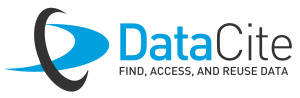 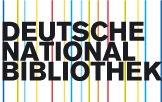 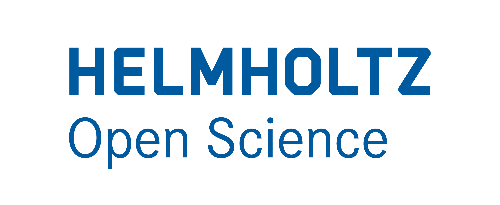 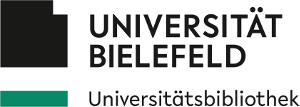 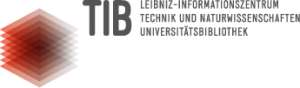 22
[Speaker Notes: Antonia]
Aktivitäten von ORCID DE
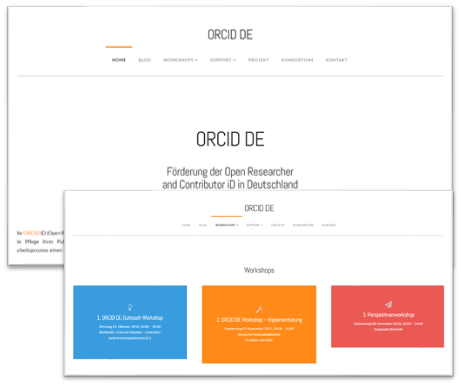 Aufbau und Betrieb der Projektwebsite orcid-de.org
Blogbeiträge
Best Practices
FAQ
Alles rund ums Konsortium
 
Öffentlichkeitsarbeit & Wissenstransfer
Organisation von Online-Seminaren und Workshops
Mailingliste „ORCID DE Dialog“
Support-Adresse: info@orcid-de.org
23
[Speaker Notes: Antonia]
Aktivitäten von ORCID DE
Beratungen rund um ORCID, ROR, Normdatenvernetzung und Autor*innendisambiguierung
Veröffentlichung von Positionspapieren, Blogbeiträgen, Artikeln u. w.
Regelmäßiger Austausch mit ORCID
Monitoring von ORCID-Informationen, s. ORCID DE Monitor
Meilensteine von ORCID DE 2
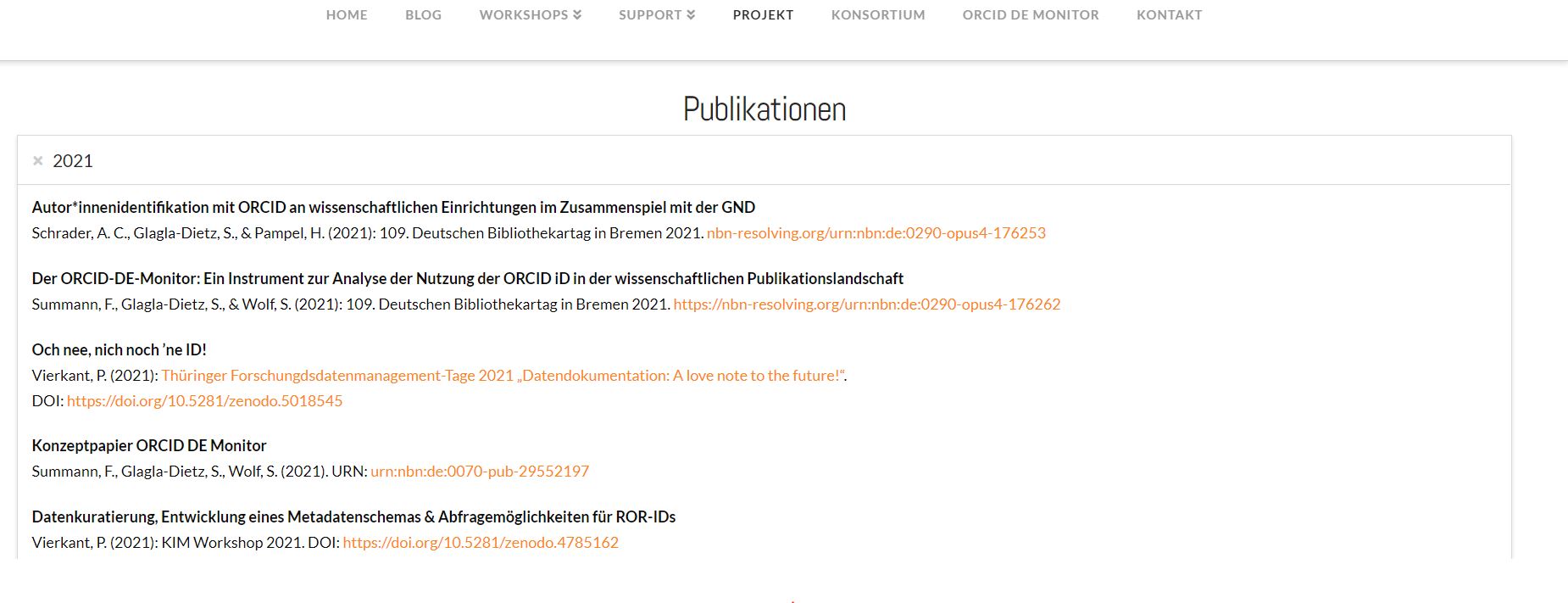 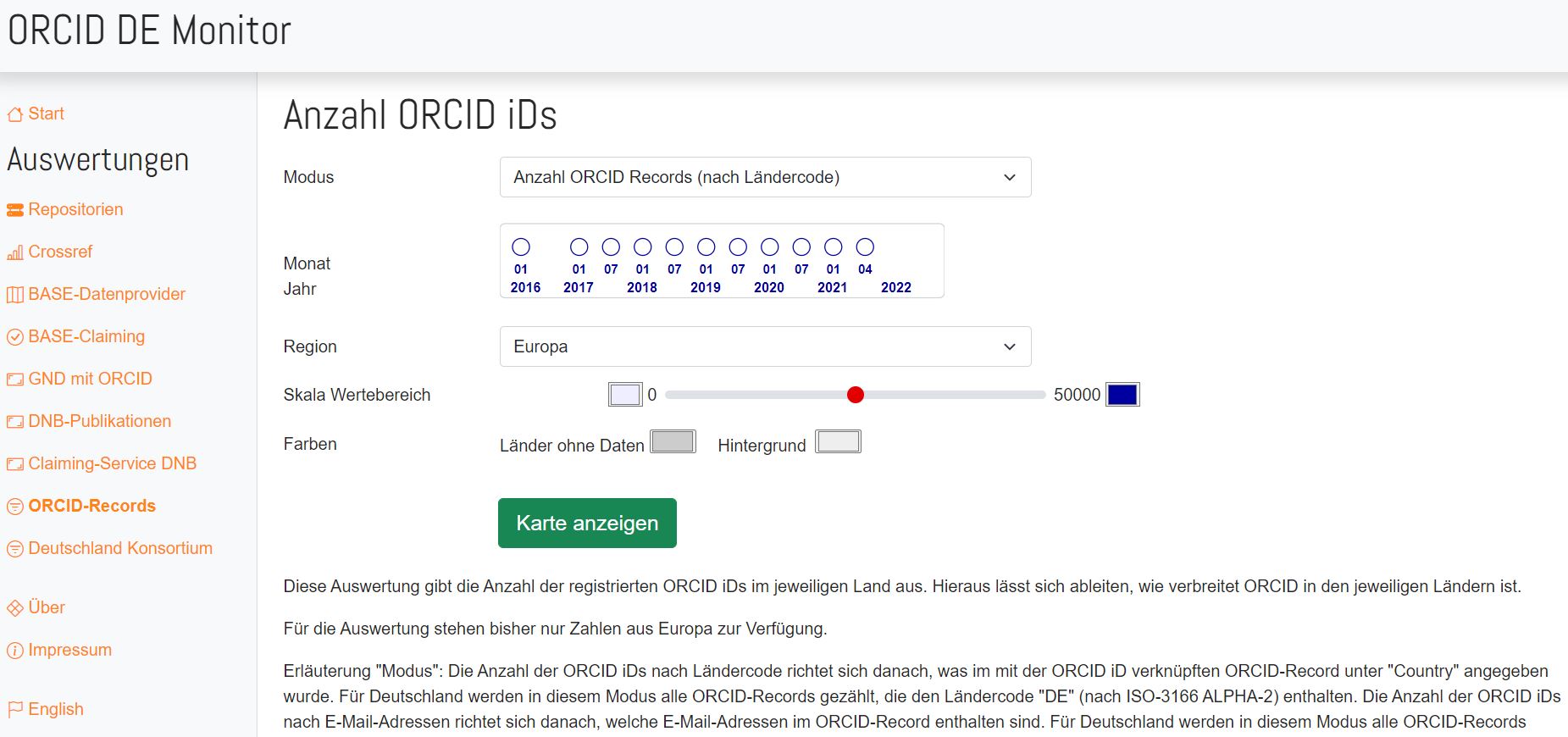 24
[Speaker Notes: Antonia]
Support
ORCID DE: 
Mail an info@orcid-de.org
Website: orcid-de.org
Twitter: #ORCID_DE

ORCID: 
Mail an support@orcid.org
Website: https://support.orcid.org 
Twitter: @ORCID_Org
Nachnutzung dieses Foliensatzes:

Alle Texte dieser Präsentation, ausgenommen Zitate, sind unter einem Namensnennung 4.0 International Lizenzvertrag lizenziert: https://creativecommons.org/licenses/by/4.0/deed.de
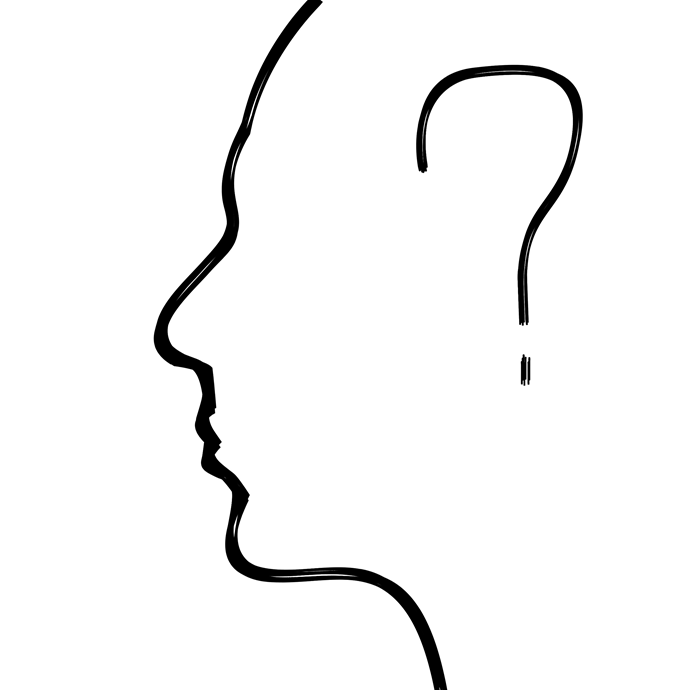 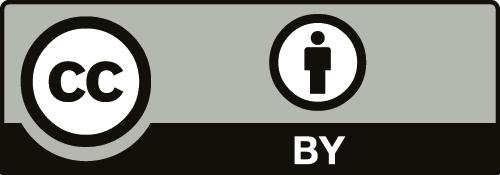 25
Weiterführende Informationen
Bertelmann, R., Cruse, P., Niggemann, E., Pieper, D., Sens, I., Burger, M., Dasler, R., Dreyer, B., Elger, K., Fenner, M., Hagemann-Wilholt, S., Hartmann, S., Höhnow, T., Kett, J., Pampel, H., Pietsch, C., Schirrwagen, J., Summann, F. (2019): ORCID DE 2 – Konsolidierung der ORCID-Informationsinfrastruktur in Deutschland, 21 p. https://doi.org/10.2312/lis.20.01
Beuke, D., Deinzer, G., Hartmann, S., Herwig, S., Höhner, K., Müller, U., Schirrwagen, J., Summann, F., Vierkant, P. (2018): Positionspapier. Autorenidentifikation anhand der Open Researcher and Contributor iD (ORCID), 58 p. https://doi.org/10.18452/19528
Dreyer, B., Hagemann-Wilholt, S., Vierkant, P., Strecker, D., Glagla-Dietz, S., Summann, F., Pampel, H., Burger, M. (2019): Die Rolle der ORCID iD in der Wissenschaftskommunikation: Der Beitrag des ORCID-Deutschland-Konsortiums und das ORCID-DE-Projekt. ABI Technik, 39(2), 112–121. https://doi.org/10.1515/abitech-2019-2004
Glagla-Dietz, S., Habermann, N. (2020): Standardnummern für Personen – Qualitätsverbesserung durch das Zusammenspiel intellektueller und maschineller Formalerschließung. Dialog mit Bibliotheken 32(2), 20–25. https://nbn-resolving.org/urn:nbn:de:101-2020062250  
Glagla-Dietz, S., Summann, F., Wolf, S. (2021): Konzeptpapier ORCID DE Monitor. urn:nbn:de:0070-pub-29552197 
Schrader, A. C., Pampel, H., Vierkant, P., Glagla-Dietz, S., Schirrwagen, J. (2021 online): Die ORCID iD: Der persönliche Identifier in der Wissenschaft. - Handbuch Qualität in Studium, Lehre und Forschung, 77. https://doi.org/10.48440/os.helmholtz.032
26